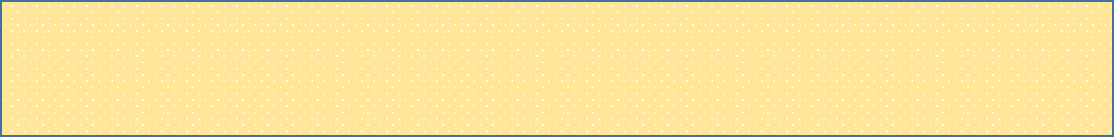 平成31年度 町民健康相談
ご自身・ご家族の健康づくりについて、お気軽にご相談ください
会場： 保健センター （役場庁舎内）
ご予約は 健康推進担当（ ６７ - ７０８６ ）まで
ご連絡下さい。（予約の方を優先させていただきます）
相談無料
専門職が
お答えします！
生活改善するにはどうしたら？
体重・血圧測定
尿検査も
できます。
自分に合った運動ってなんだろう？
食事で気をつけることは？
生活習慣病と言われた…
生活の中で取り組めることを
一緒に探しましょう！
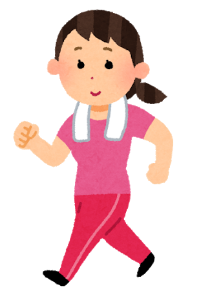 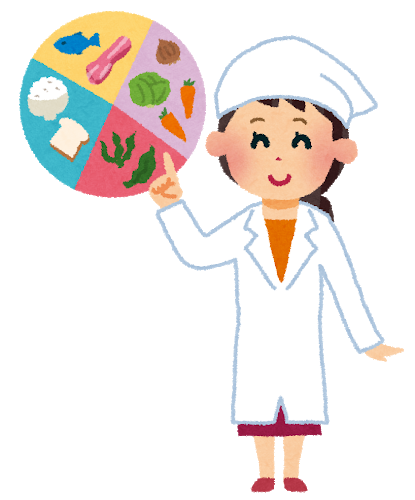 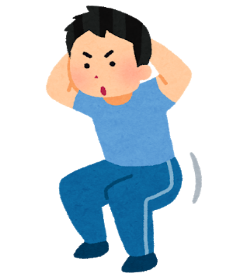 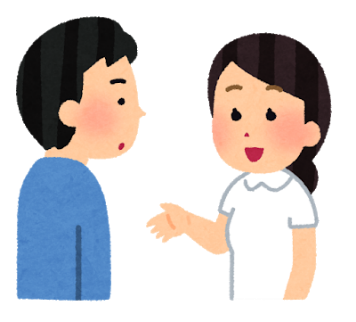 健康運動指導士による運動指導
保健師による
健康相談
栄養士による
栄養相談
【お問合せ先】
岩内町役場 保健福祉課 健康推進担当（１階１０番窓口）
電話： (0135)  67 - 7086　（8：45 ～ 17：15）
日程は変更になる可能性があります。
広報などでご確認下さい。